Herzlich willkommenzum Schnittkurs
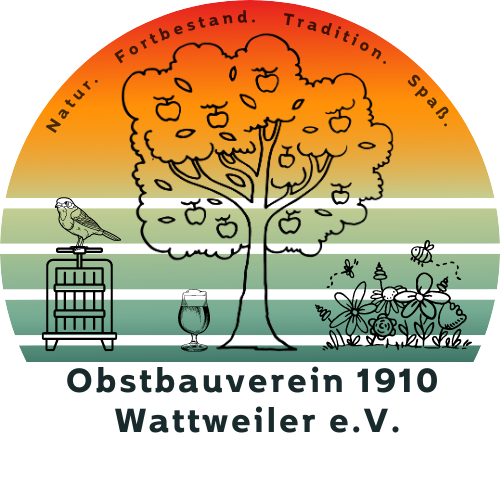 Am Samstag, 15.3.2025

Schwerpunkt: 	Die Öschbergkrone: Vorteile & Erziehung
1
Obstbauverein 1910 Wattweiler  Schnittkurs März 2025  (Roland Loch)
Agenda
Begrüßung								14:00 – 14:05
Theorie zum Thema							14:05 – 14:20
	Wachstumsregeln
	Die Öschbergkrone (Öschberg-Palmer Schnitt)
		Aufbau
		Vorteile
	Der Pflanzschnitt
	Der Erziehungsschnitt
	Wann wird geschnitten – Der Winterschnitt
	Wie wird geschnitten
		Wegschneiden
		Anschneiden
		Ableiten
	Das Umkehraugverfahren
Praxis								14:20 – 15:30
Gemütlicher Teil							15:30 – 17:00
2
Obstbauverein 1910 Wattweiler  Schnittkurs März 2025  (Roland Loch)
WachatumsregelnSchnitt mit der Natur, nicht dagegen
Wachstum strebt immer nach oben
	Spitzenförderung, Oberseitenförderung
Nach oben wächst – flach trägt – nach unten stirbt ab
Saftwaage
Sinnvoll bei Jungbäumen
Unsinnig bei erwachsenen Bäumen
Krone–Wurzel Gleichgewicht
	Starker Rückschnitt, starker Neuaustrieb
Blattmassegesetz
	Mehr Blätter, mehr Wachstum
Gleichgewicht: Wachstum & Fruchtbildung
Viel Frucht – wenig Holz
Wenig Frucht – viel Holz
Winterschnitt – wirkt fördernd
Sommerschnitt – wirkt beruhigend
Roland Loch
Obstbauverein 1910 Wattweiler e.V.
Die Öschbergkrone – Aufbau(Broschüre Seite 12)
Kronenaufbau:
4 Leitäste
	ca. 90° versetzt um die Mitte
Mitteltrieb
Stammverlängerung (mit 5 begleitenden Fruchtästen)
3 begleitende Fruchtäste
	Flach („balkonartig“)

(Ideale Kronenform für alle Halb- & Hochstämme)
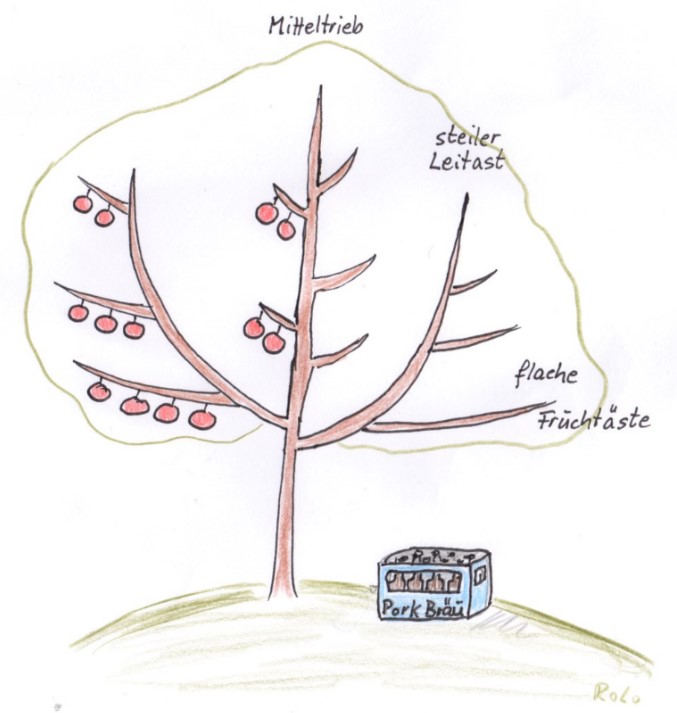 Jährlich anschneiden:

Den Mitteltrieb
Die Leitäste
Die begleitenden Frucht

Ziel: Sollen stark und kräftig werden, da sie die Last der Früchte tragen werden.
Besonders wichtig: Steile Leitäste
4
Obstbauverein 1910 Wattweiler  Schnittkurs März 2025  (Roland Loch)
[Speaker Notes: Seite 12 aufschlagen

Die Komponenten
Mitte und Leitäste gleichberechtigt (Mitte überragt nur ein wenig)
Keine weiteren Leitastebenen (wie z.B.bei Pyramidenkronen)

Kurzer Überblick über die Waachstumsregeln (S. 16)]
Öschberg-Palmer-Schnitt – Vorteile(Broschüre Seite 13, 25)
Stabile Krone
Kurze Hebelarme, kein Abstützen nötig.
Gute Belichtung – wenig Krankheiten, gute Früchte
	„Vierteleglas“
Unterstützt natürliche Wachstumsgesetze
	mit der Natur schneiden, nicht dagegen.
Leichte Ernte
Leicht zu erlernen
Für alle Obstsorten anwendbar
Geringer Pflegeaufwand
	Wasserschosse bilden sich da, wo man sie 	braucht
	Energiegewinn für den Baum.
Leichtes Anleitern für Pflege und Ernte
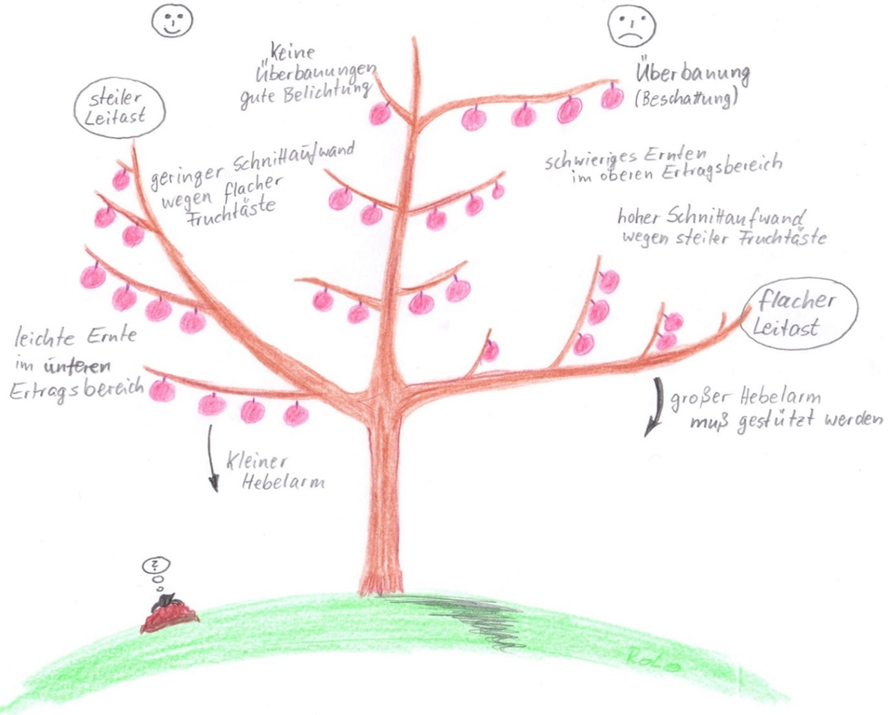 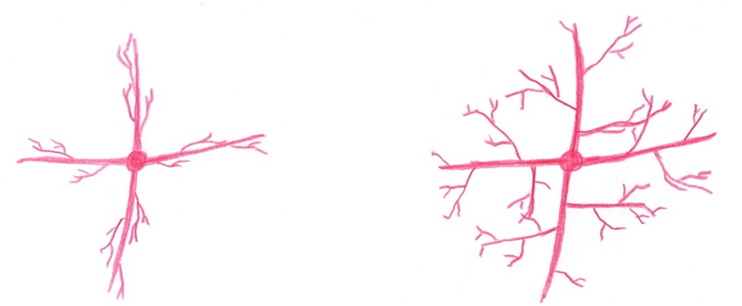 5
Obstbauverein 1910 Wattweiler  Schnittkurs März 2025  (Roland Loch)
Der Pflanzschnitt(Broschüre Seite 26)
Nötig:
Um Krone-Wurzel-Gleichgewicht herzustellen
Wichtig:
Um Kronenstruktur für das gesamte Baumleben
festzulegen
Ausführung:
1) Mitteltrieb identifizieren
	Alle konkurrierenden Mitteltriebe wegschneiden
2) Leitäste auswählen (3 bis 5, idealerweise 4)
	möglichst gleichmäßig um den Stamm
	in der Höhe leicht versetzt
	in etwa gleiche Stärke
	flach abgehend und steil nach oben strebend
	ALLE anderen Äste herausschneiden
3) Alle Leitäste anschneiden
	(1/3 bis 1/2 ), innere und seitliche Augen ausbrechen
	Leitastspitzen in etwa auf gleiche Höhe („Saftwaage“)
4) Mitteltrieb anschneiden
	knapp über der Höhe der Leitastspitzen (ca. 1 handbreit)
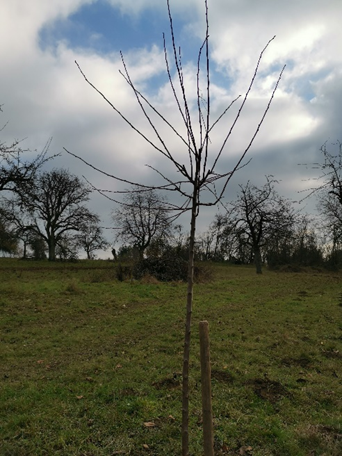 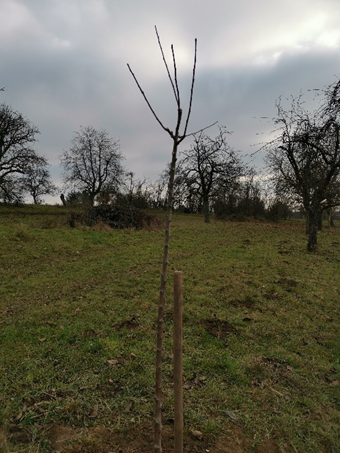 6
Obstbauverein 1910 Wattweiler  Schnittkurs März 2025  (Roland Loch)
Der Erziehungsschnitt(Broschüre Seite 28, 29)
Mit Pflanzschnitt angelegte Kronenstruktur stärken und kultivieren.
Kronenform und –Stabilität im Focus unserer Schnittmaßnahmen („Vierteleglas“)
Grundgedanke des Pflanzschnitts fortführen.
Ohne Erziehungsschnitt: Wachstumsenergie zu früh in Frucht statt in Holz.
Korrekturen:
Konkurrenztriebe zum Mitteltrieb wegschneiden
Triebe ins Kroneninnere wegschneiden
Zu flache Leitäste hochbinden oder ableiten
Zu steile Leitäste abspreizen (oder Umkehraugverfahren)
7
Obstbauverein 1910 Wattweiler  Schnittkurs März 2025  (Roland Loch)
Der Erziehungsschnitt(Broschüre Seite 28, 29)
Leitäste anschneiden:
Neutriebe 1/3 bis 1/2 anschneiden, ca. gleiche Höhe („Saftwaage“)
Leitastende flacher als 45°  auf inneres Auge schneiden
Leitastende steiler, fast 90°  auf äußeres Auge schneiden (bzw. Umkehraugverfahren)
Innere Knospen unterhalb des Schnittes herausbrechen
Mitteltrieb anschneiden, Spitze knapp über Leitastspitzenniveau
Fruchtäste unterordnen:
Vorhandene Fruchtäste ableiten
Fruchtäste dem Leitast unterordnen (schwächer, flacher, weniger Blätter)
Untergeordnete Fruchtäste sollen mit Leitästen fluchten
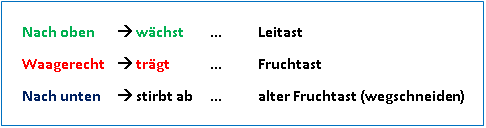 Wachstumsgesetz - Merke:
8
Obstbauverein 1910 Wattweiler  Schnittkurs März 2025  (Roland Loch)
Wann wird geschnitten - Winterschnitt(Broschüre Seite 22)
Üblich: Später Winter bis ins zeitige Frühjahr
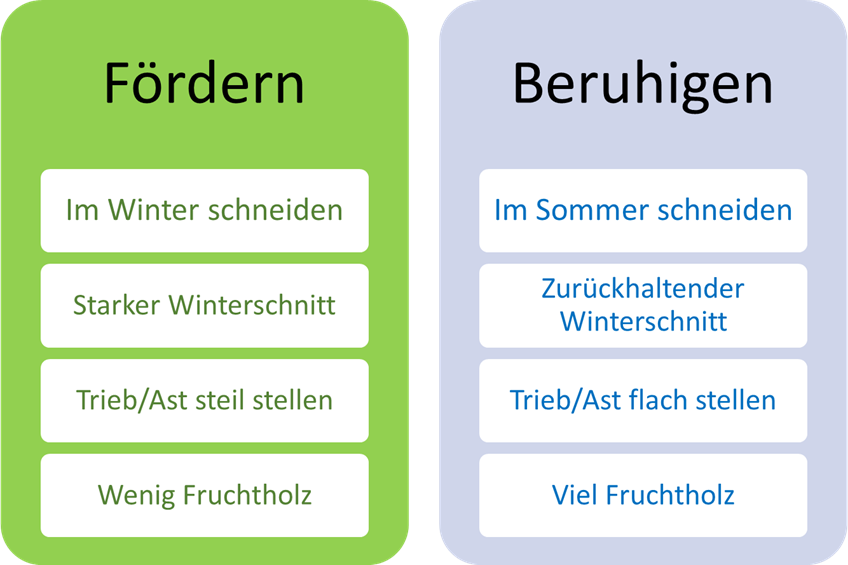 Schnittzeitpunk hat maßgeblichen Einfluß auf das Triebwachstum:

Winterschnitt fördert den Trieb des Baumes
Sommerschnitt bremst den Trieb des Baumes

Deshalb: 	Erziehungsschnitt junger Bäume immer im Winter,
	nicht im Sommer!
Starker Winterschnitt		starker Austrieb aus wenigen Knospen
Schwacher Winterschnitt		schwacher Austrieb aus mehreren Knospen
Kein Winterschnitt			Beruhigung
9
Obstbauverein 1910 Wattweiler  Schnittkurs März 2025  (Roland Loch)
Wie wird geschnitten(Broschüre Seite 19)
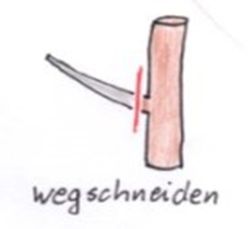 Wegschneiden:
Ast oder Zweig komplett entfernen
Auf Astring abschneiden
Zum Auslichten der Krone
Anschneiden:
Zurückschneiden einjähriger Triebe
Üblich nur bei Pflanz- und Erziehungsschnitt
Nach dem Anschneiden, Augen auf Oberseite und seitlich ausblenden
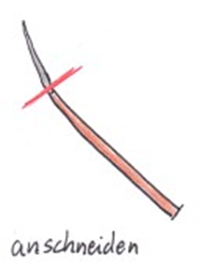 Ableiten:
Auf einen geeigneteren Ast zurückschneiden (umleiten)
Auf steilen Ast = wuchsfördernd
Auf flachen Ast = wuchshemmend
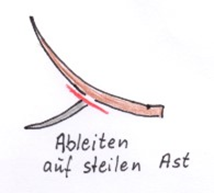 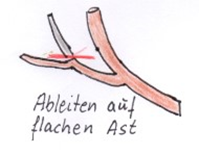 10
Obstbauverein 1910 Wattweiler  Schnittkurs März 2025  (Roland Loch)
Fragen & Anmerkungen
Welche ??? habt ihr?
Roland Loch
Obstbauverein 1910 Wattweiler e.V.